Chào mừng thầy cô và các em 
đến với môn Tiếng Việt
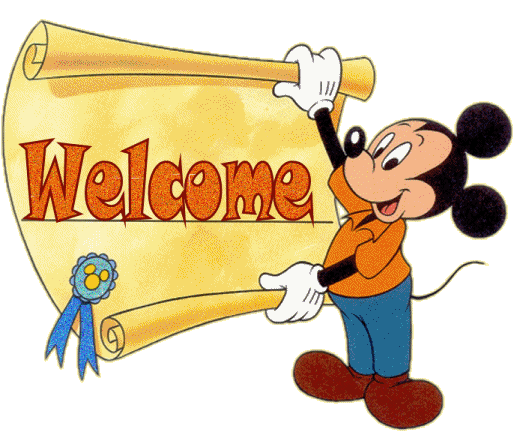 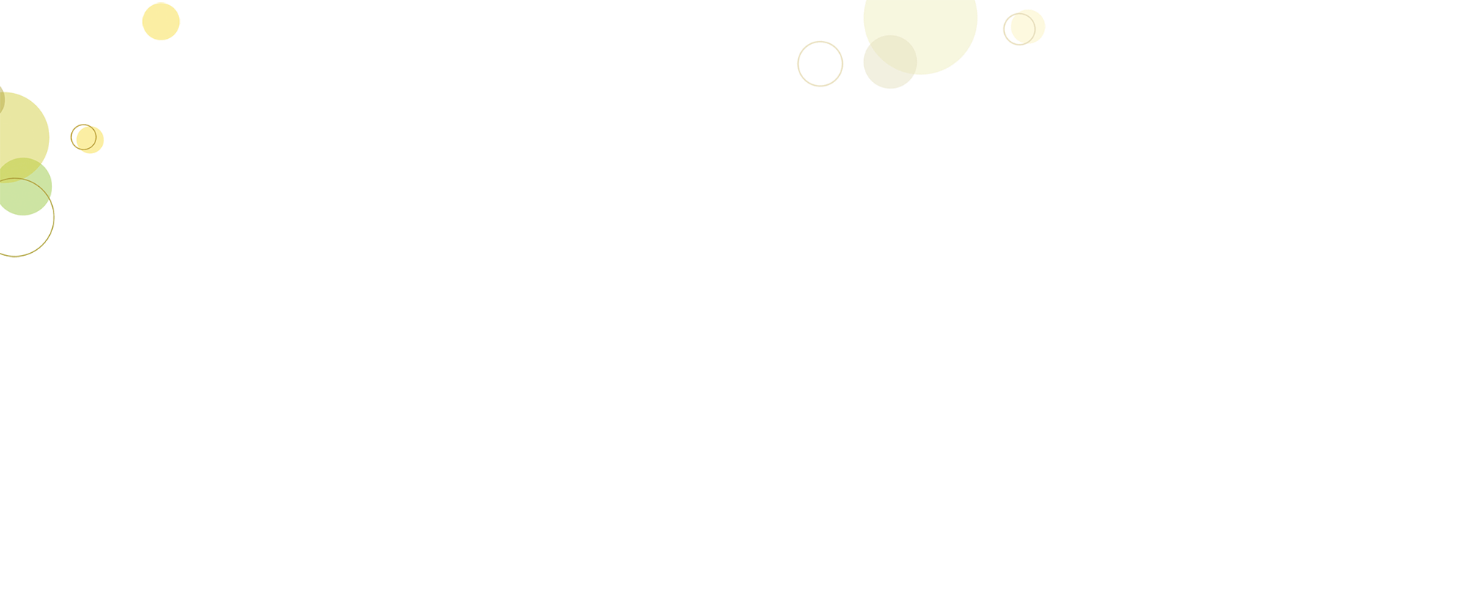 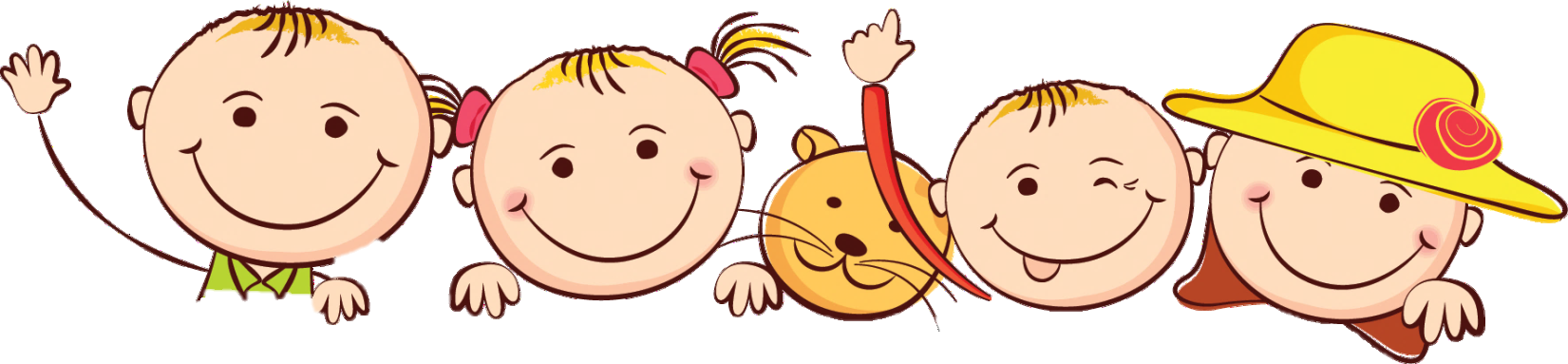 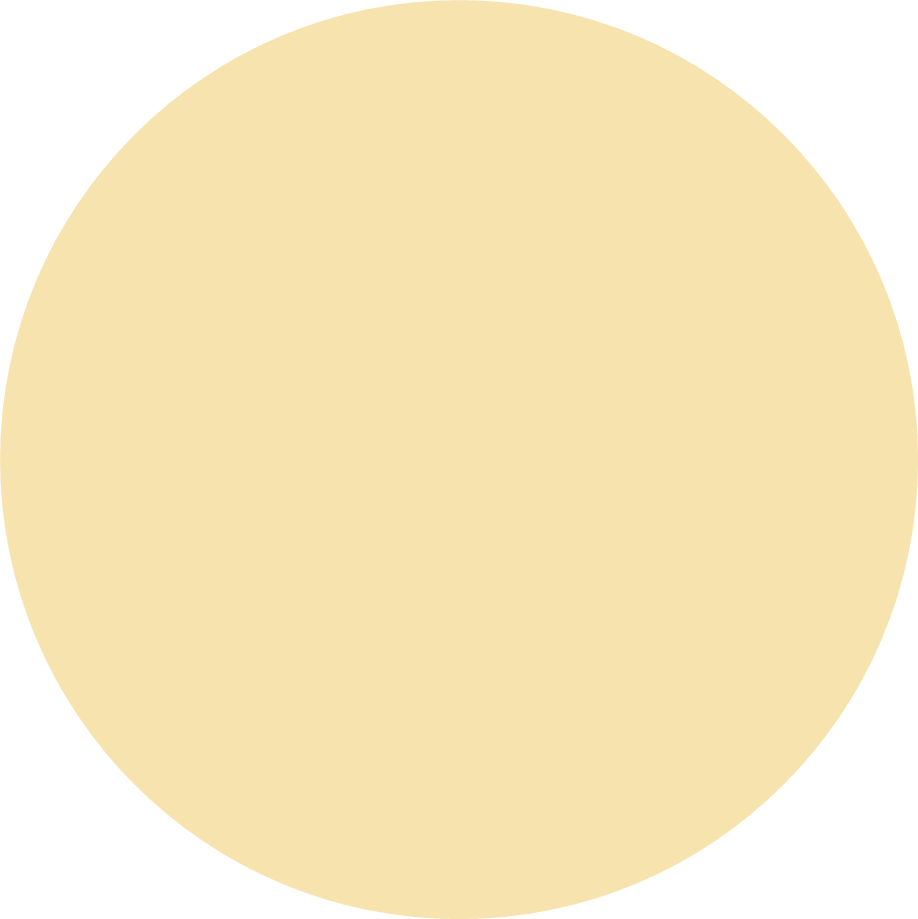 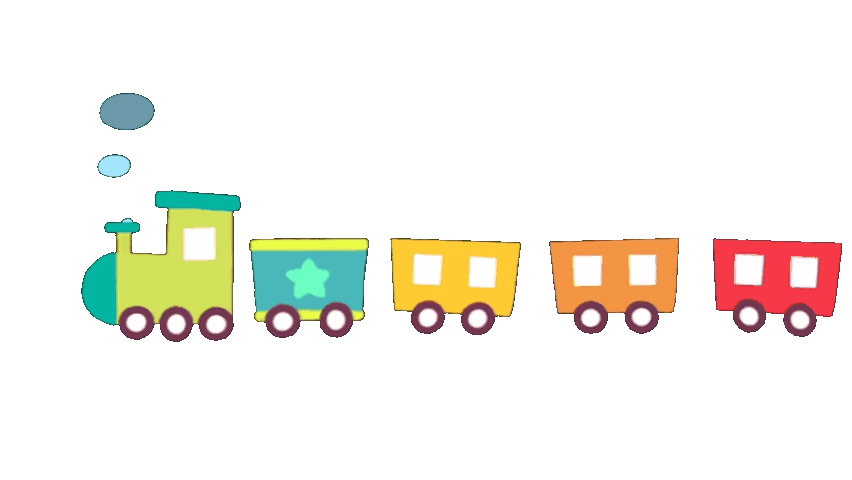 Khởi động
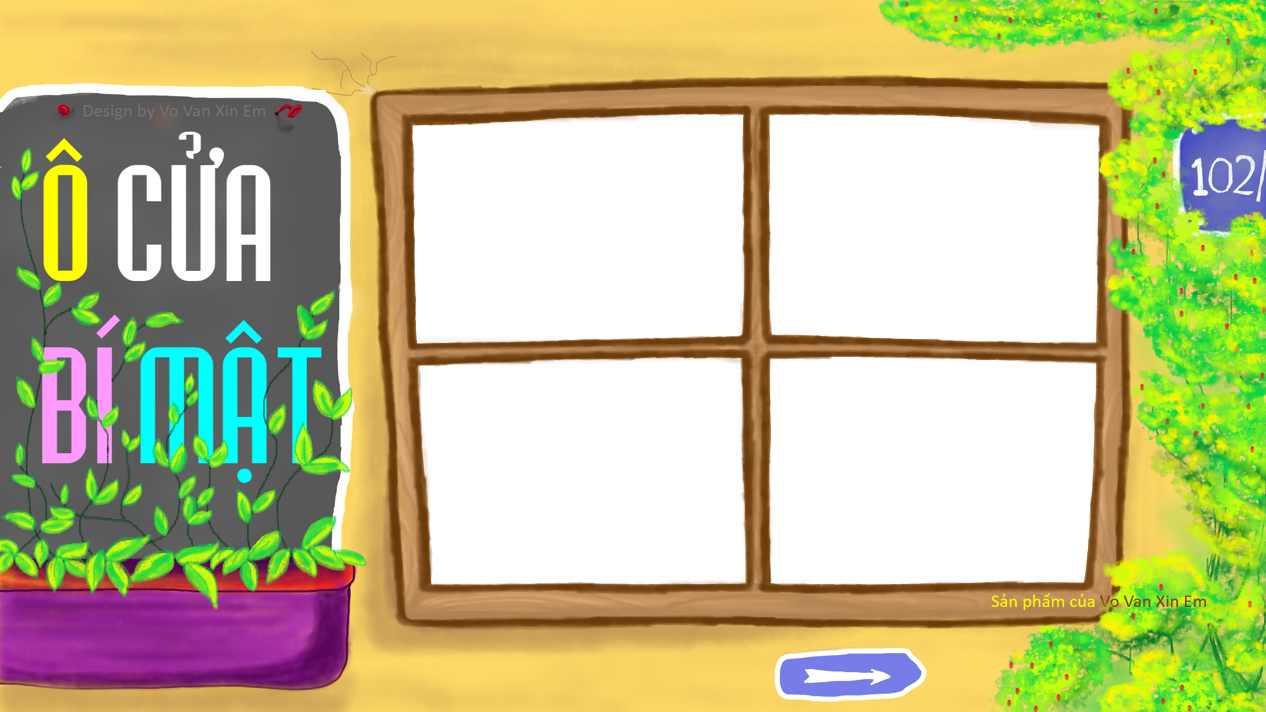 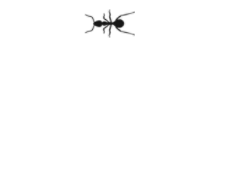 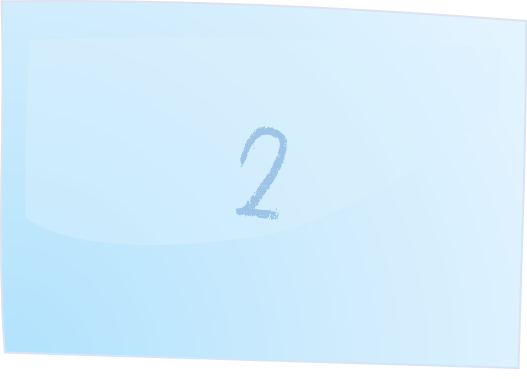 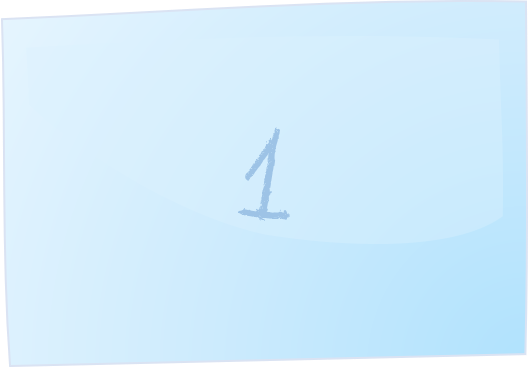 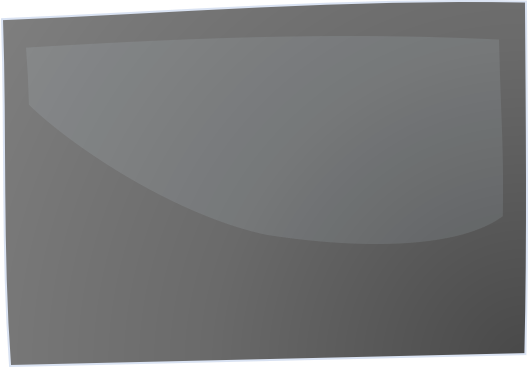 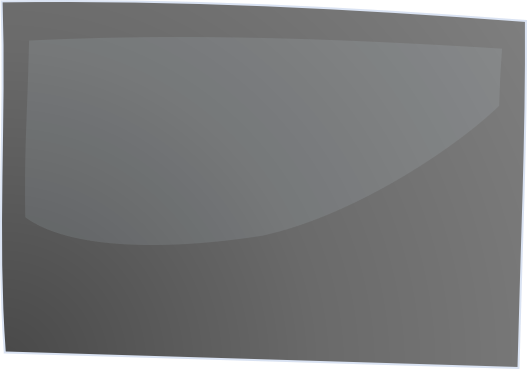 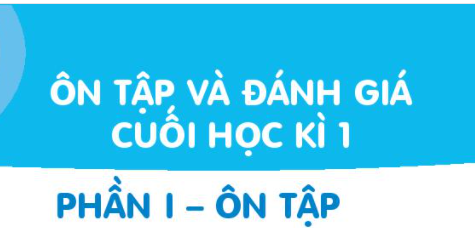 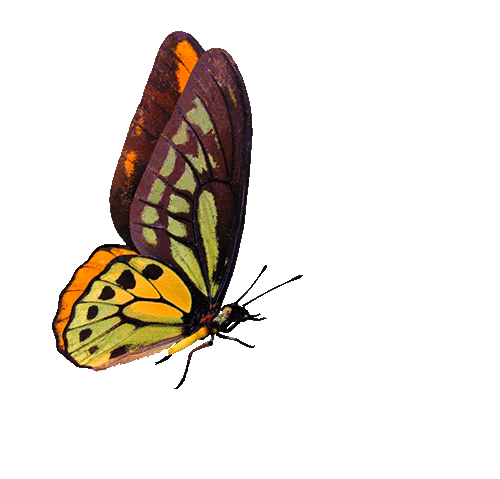 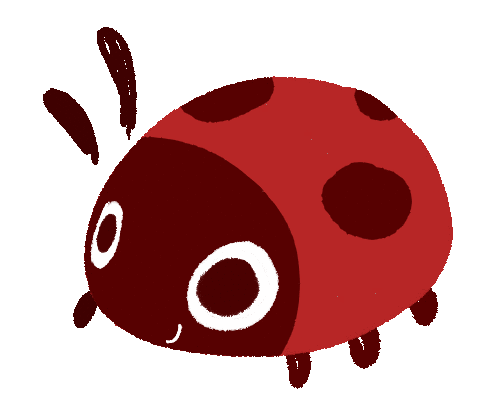 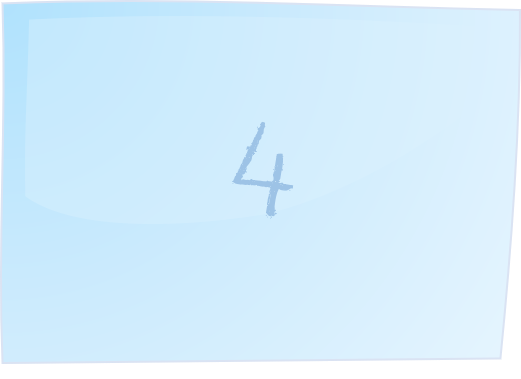 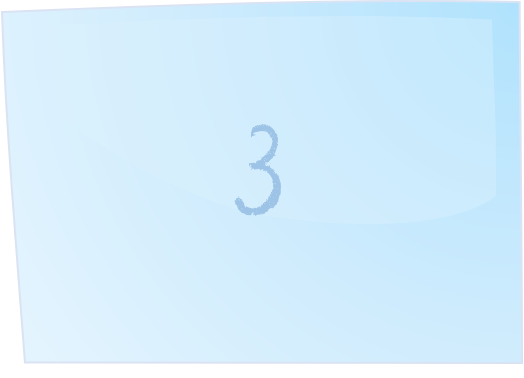 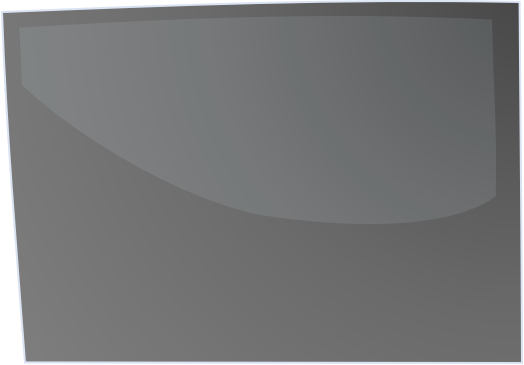 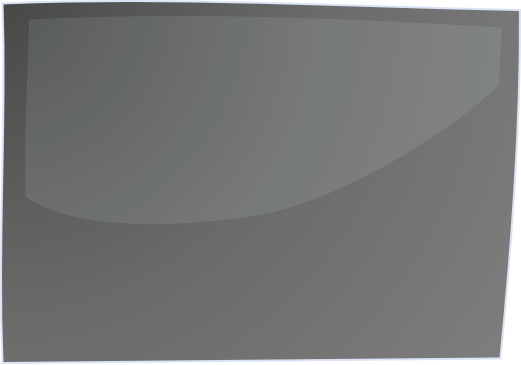 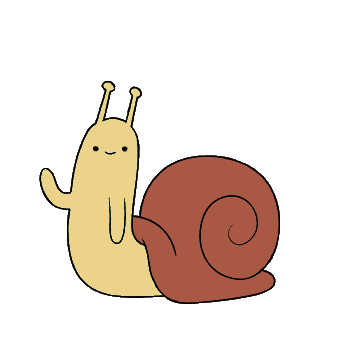 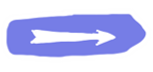 Đến bài mới
[Speaker Notes: Bài giảng thiết kế bởi: Hương Thảo - tranthao121006@gmail.com]
1. Bài trước em đã học bài gì?
Đáp án: Chơi chong chóng
2. Chong chóng thường làm bằng gì?
Đáp án: giấy
3. Thân dài đầu nhọn có bi, 
Nếu đè lên giấy chữ thì ra ngay
 - Là cái gì?
Đáp án: Cái bút
4. Thân hình chữ nhật, 
Chữ nghĩa đầy mình, 
Ai mà muốn giỏi,
 Sẽ phải nhìn tôi - Là gì?
Đáp án: Quyển sách
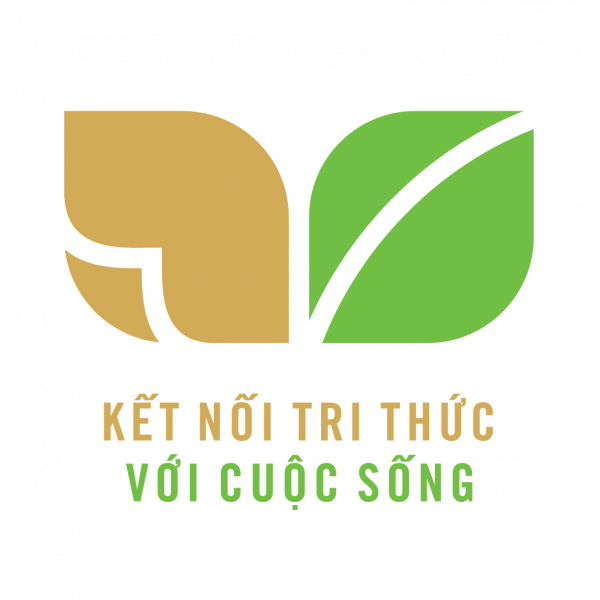 ÔN TẬP VÀ ĐÁNH GIÁ
CUỐI HỌC KÌ I
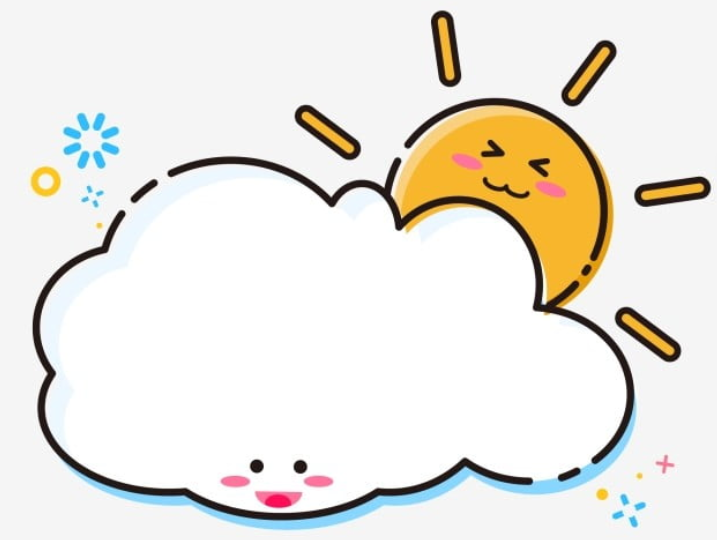 TIẾT 1 – 2
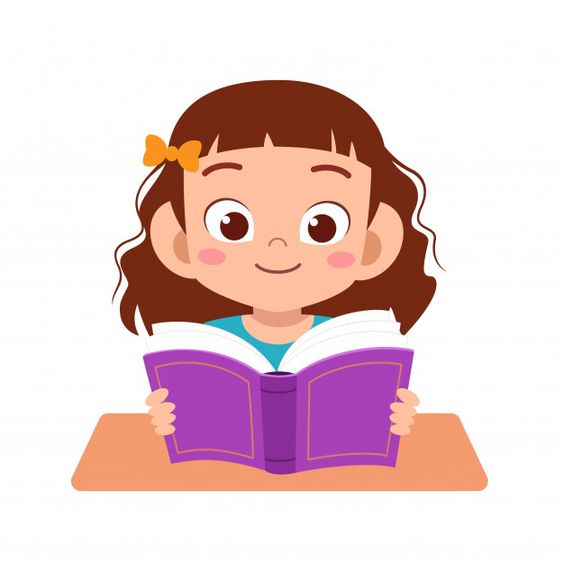 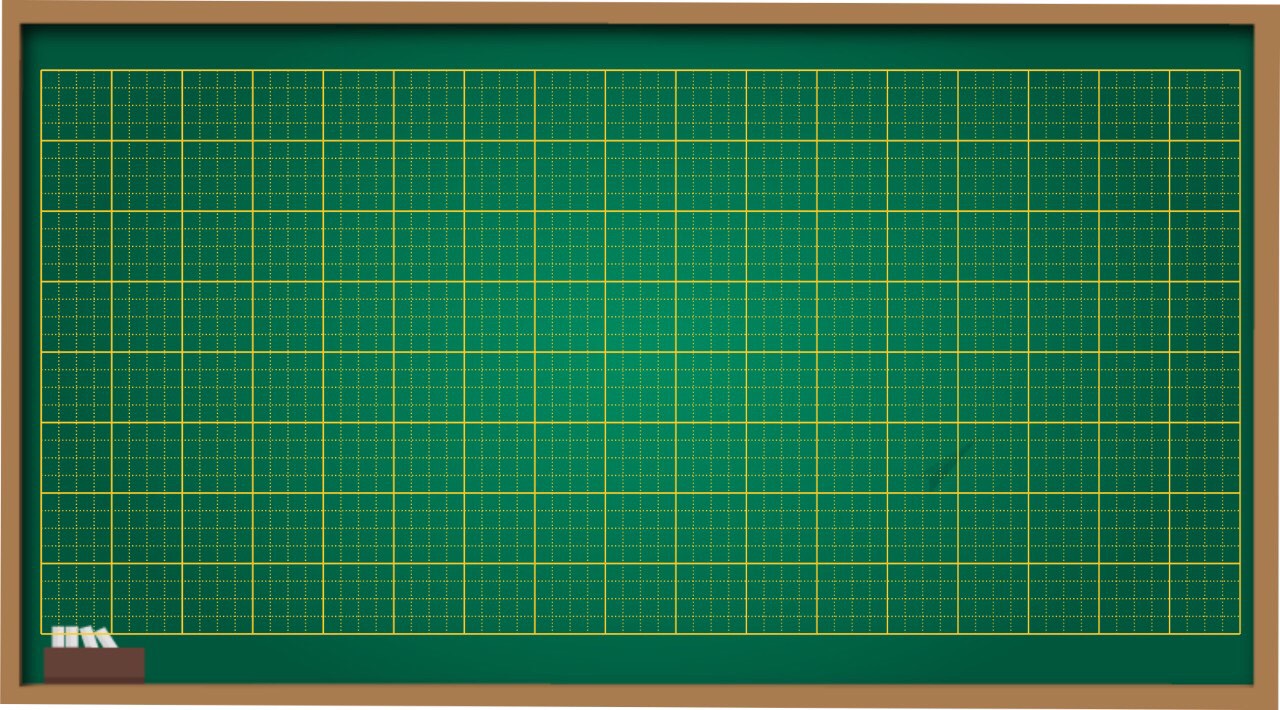 Thứ ba ngày 4 tháng 1 năm 2022
                Tiếng Việt
            Ôn tập: Tiết 1 + 2
Bài 2:
1. Nhìn tranh, nói tên các bài đã học.
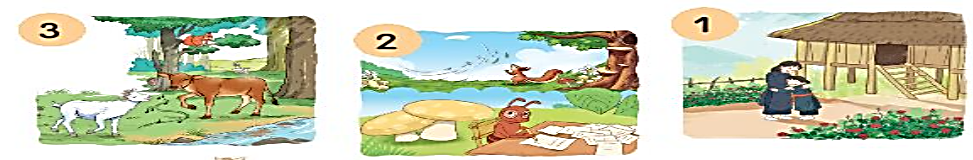 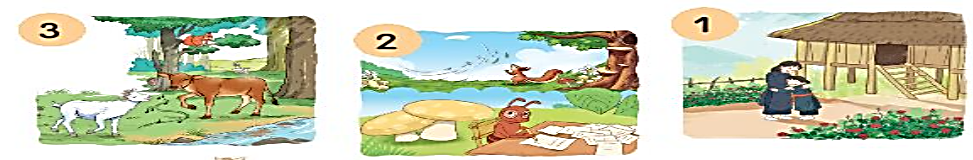 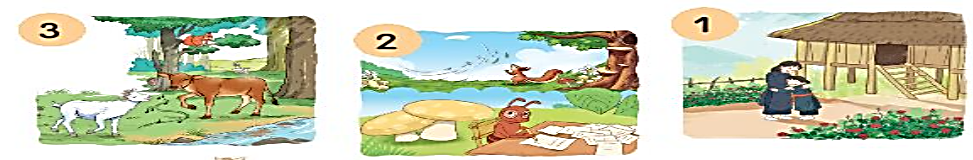 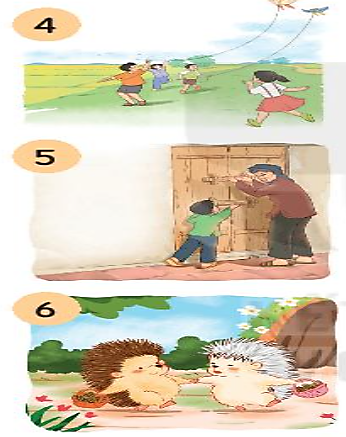 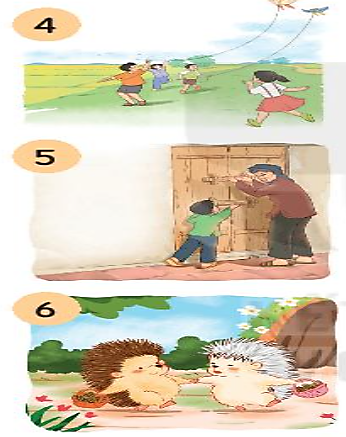 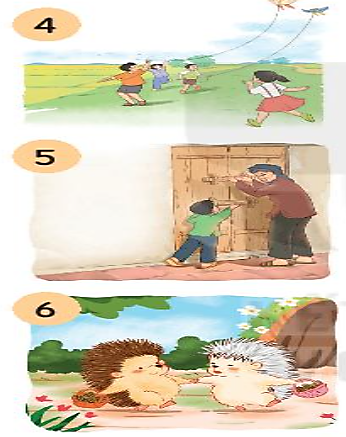 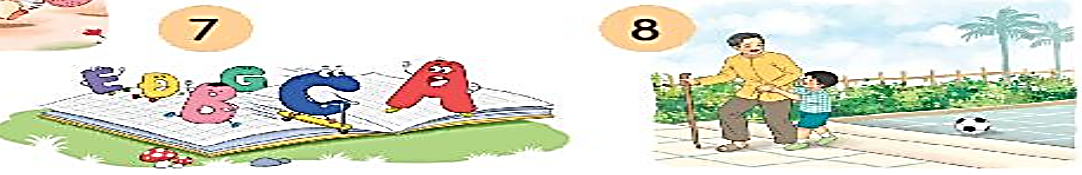 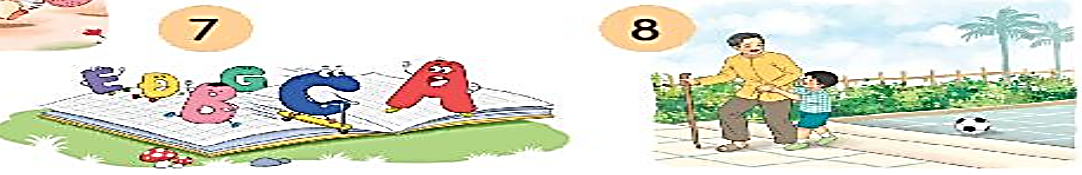 1. Nhìn tranh, nói tên các bài đã học.
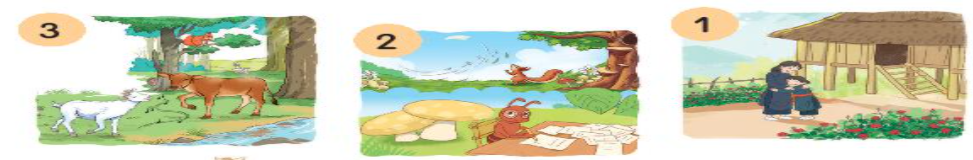 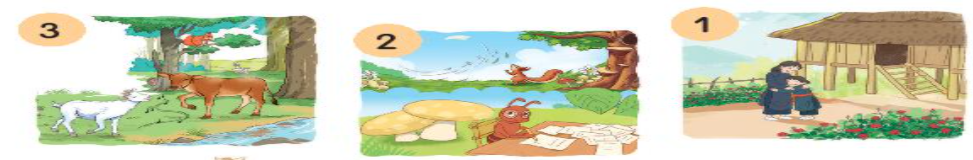 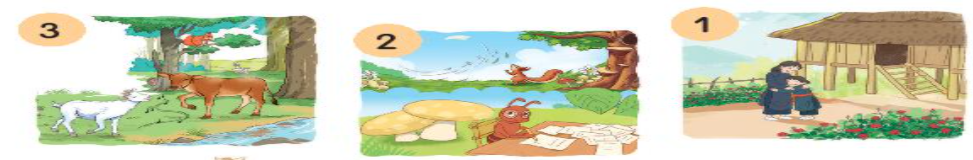 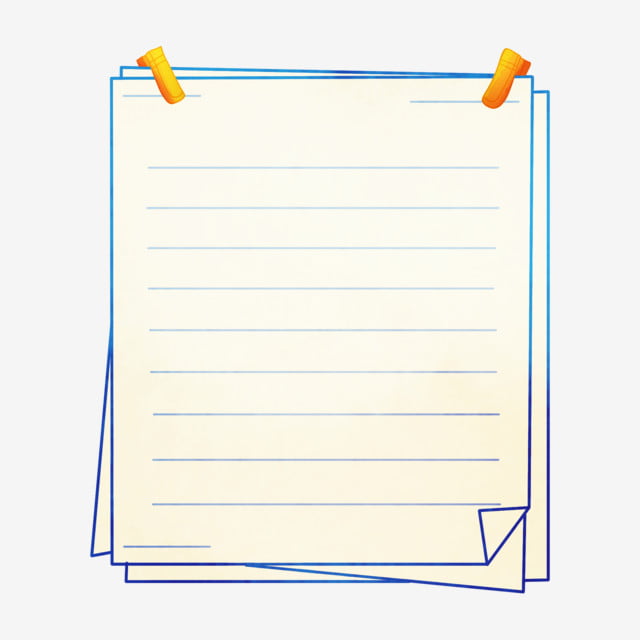 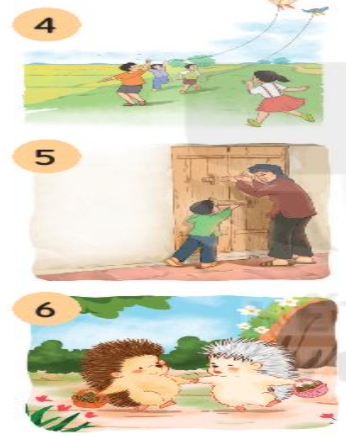 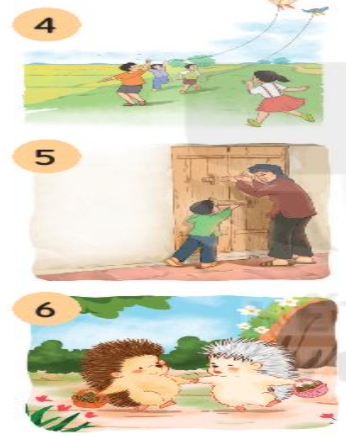 Gọi bạn
Tớ nhớ cậu
Chữ A và những người bạn
Nhím nâu kết bạn
Thả diều
Sự tích hoa tỉ muội
Cảnh cửa nhớ bà
Thương ông
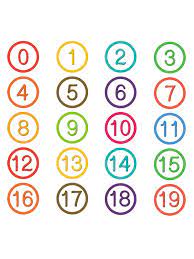 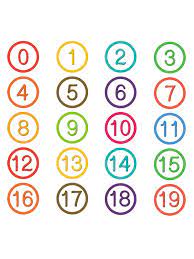 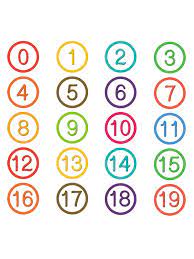 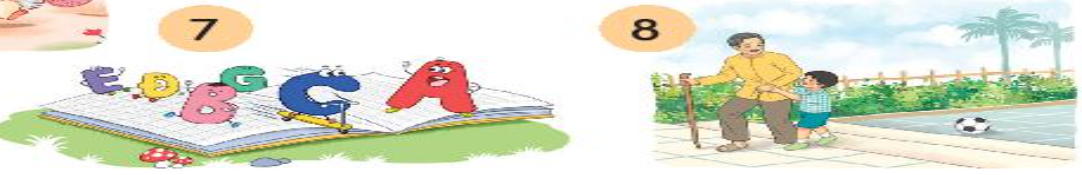 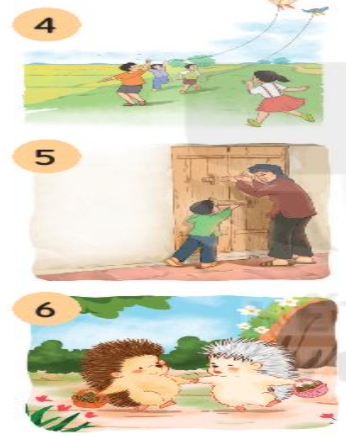 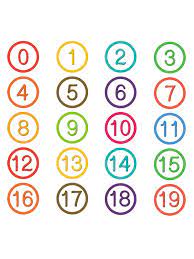 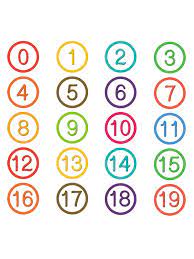 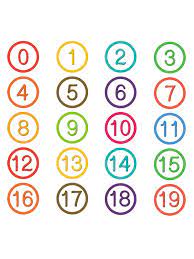 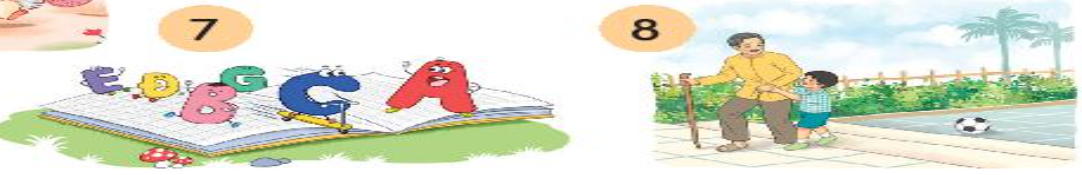 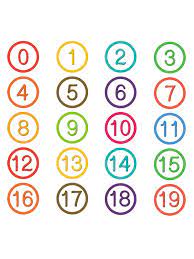 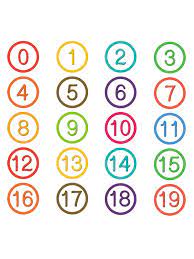 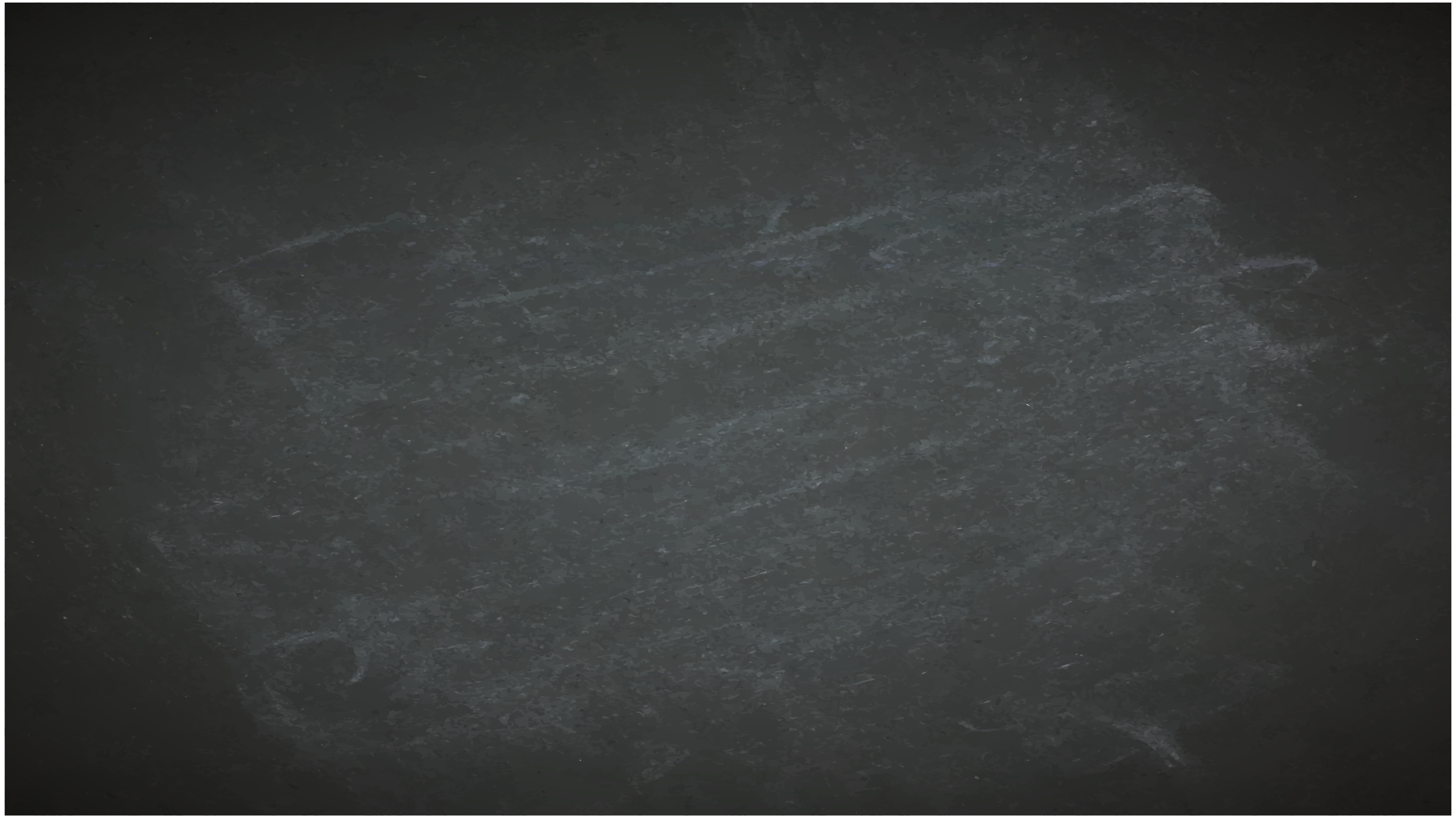 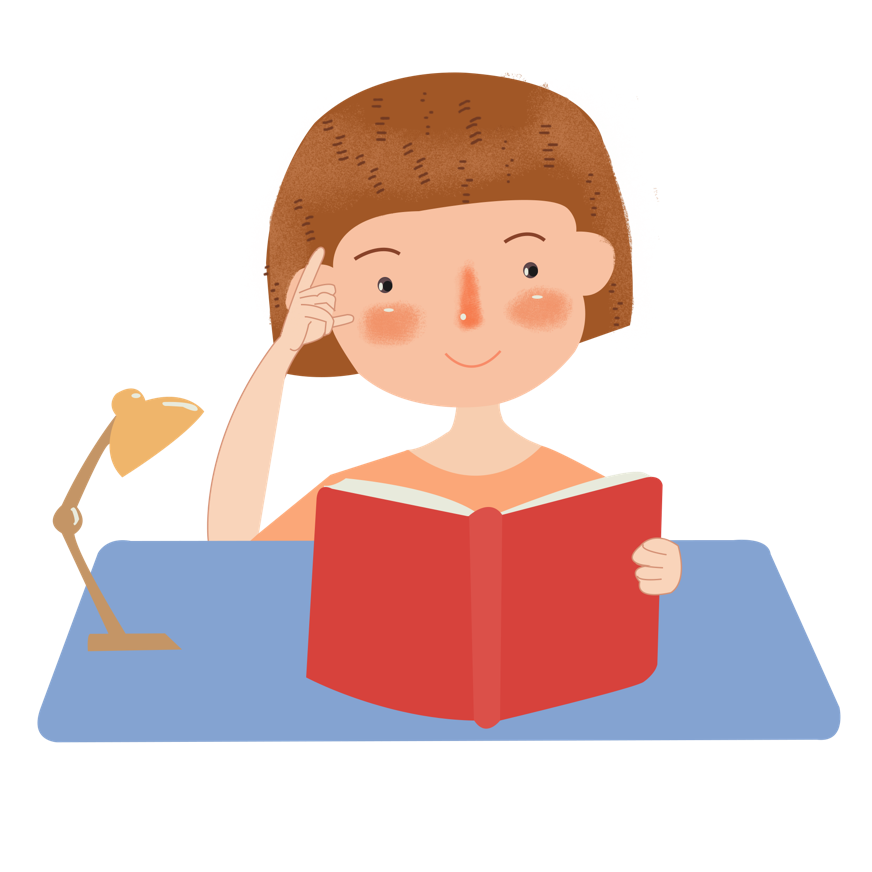 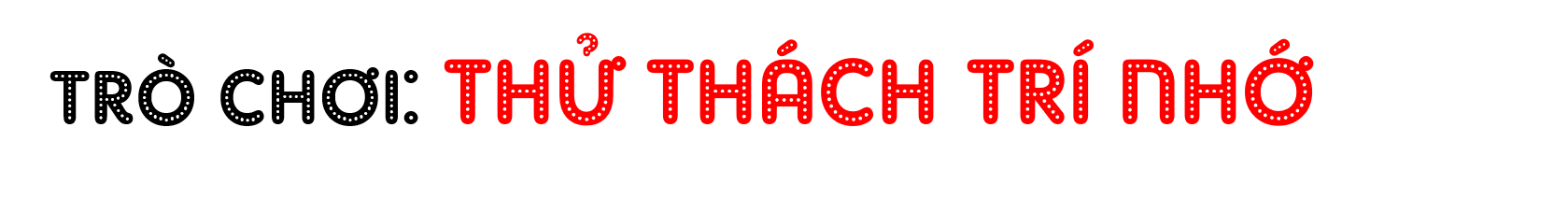 Luật chơi: Chọn 2 đội chơi, mỗi đội có 5 thành viên có nhiệm vụ ghi lên bảng những từ ngữ chỉ người và chỉ vật theo yêu cầu của nội dung bài 2. Hết 5’ đội nào ghi được nhiều từ ngữ đúng hơn là đội chiến thắng.
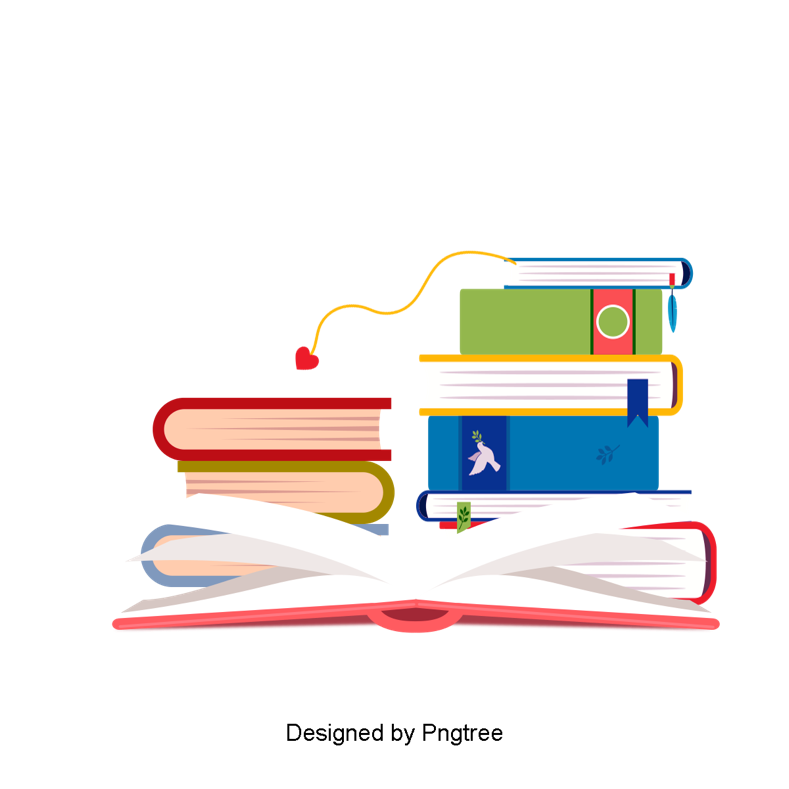 START TIMER
TIME’S UP!
TIME LIMIT: 
5 minutes
5
4
1
3
2
Đáp án
Chị
Việt
Rừng
Cây hoa
Bê vàng
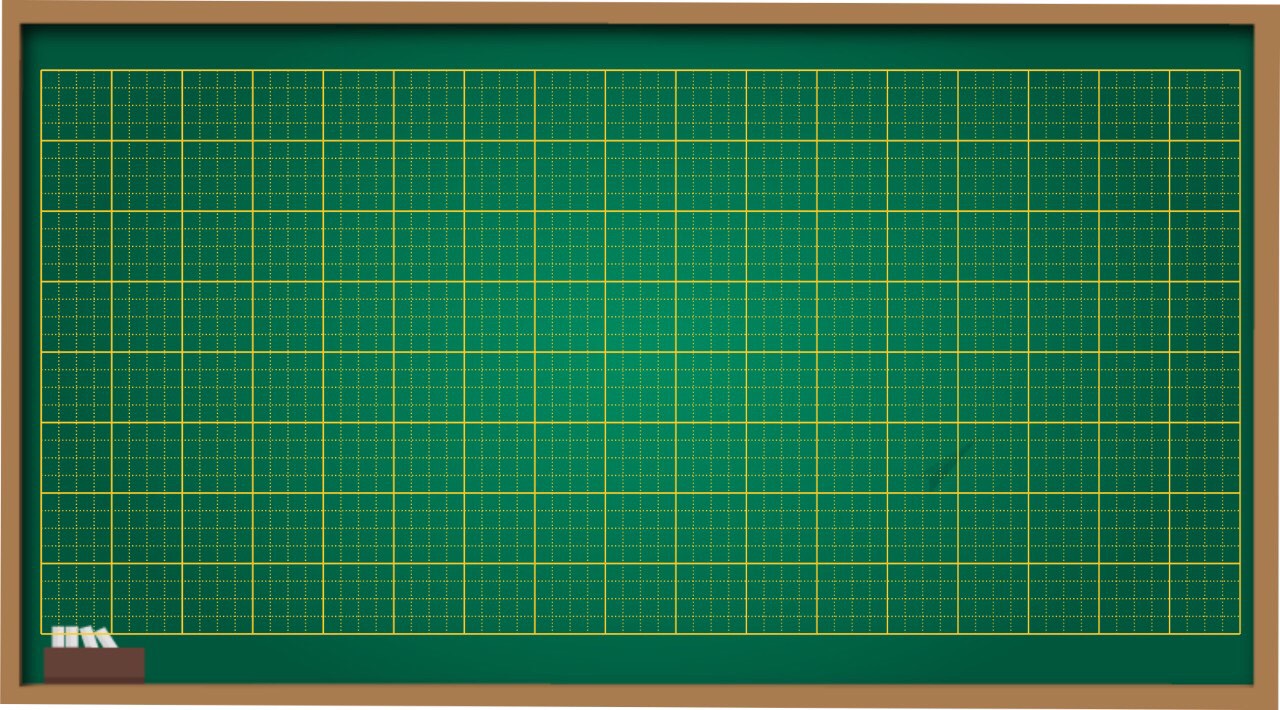 Bài 2:  
Từ chỉ người: chị Nết, em Na, trẻ em, bà, cháu, ông,
Từ chỉ vật: nhà, cây hoa tỉ muội, kiến, sóc, dòng suối, cây, mây, bầu trời, bê vàng, dê trắng, rừng, bờ đê, cánh diều, đồng lúa, cánh cửa, then cửa, nhím nâu, nhím trắng, giỏ, quyển sách, chữ cái, cây cau, cái gậy, quả bóng, quần, áo, dép, hàng rào…
3. Đọc lại một bài đọc em thích, nêu chi tiết, nhân vật hoặc hình ảnh trong bài khiến em nhớ nhất.
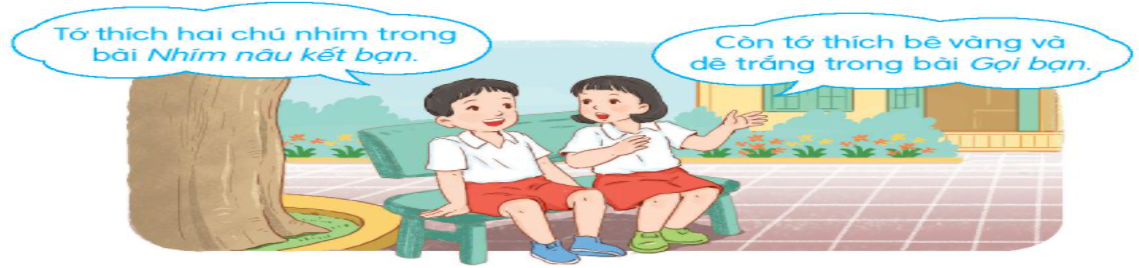 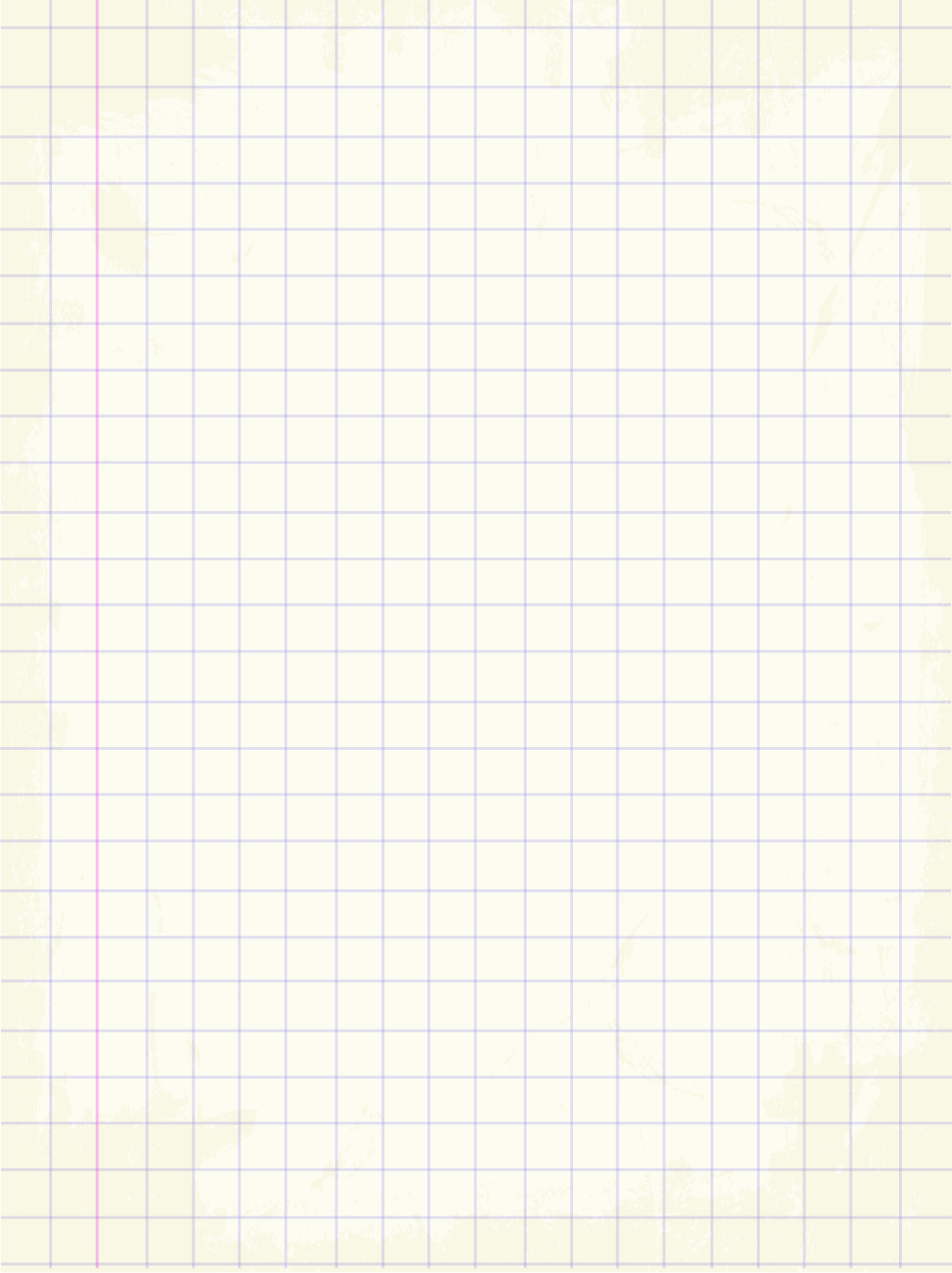 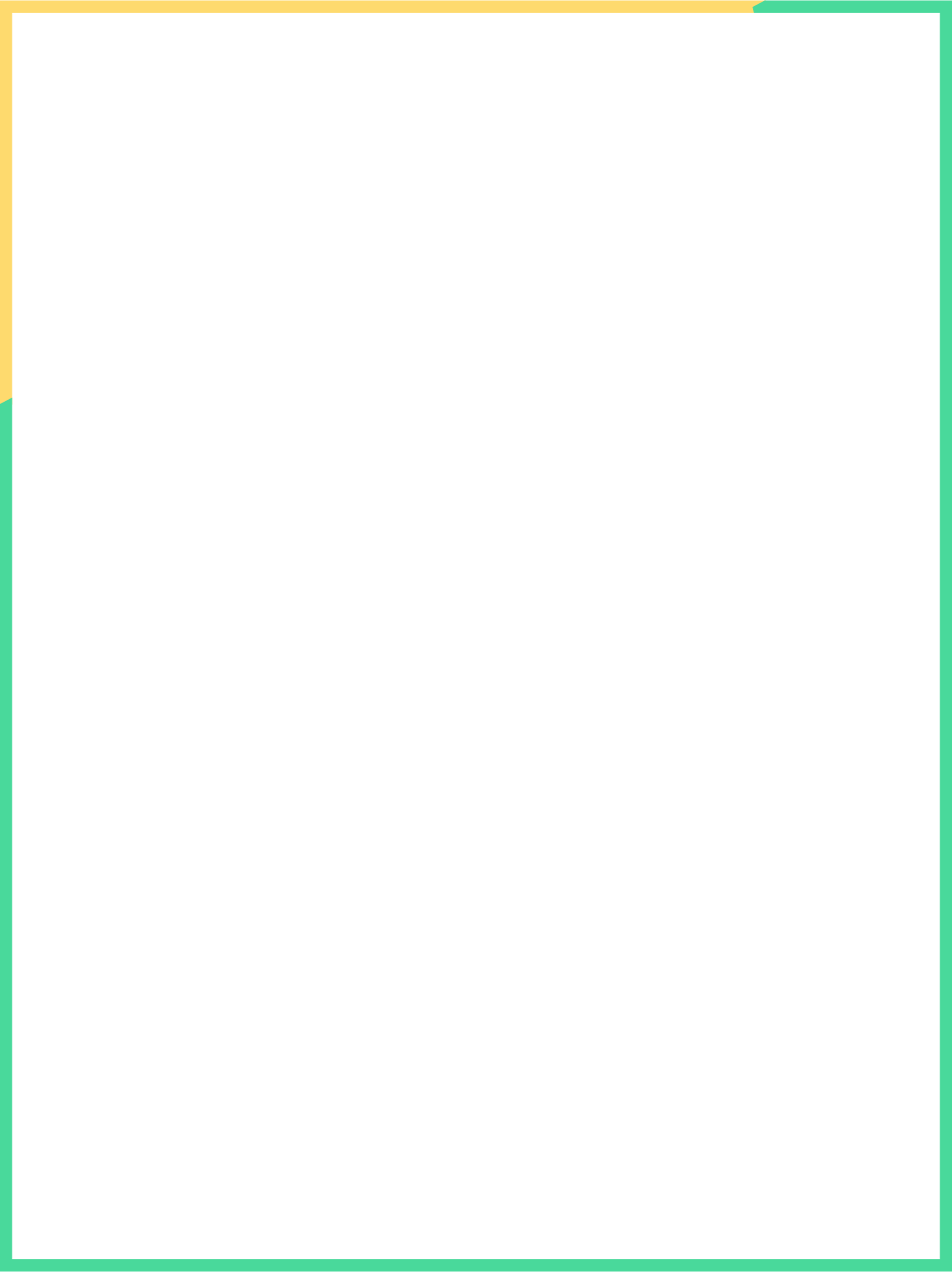 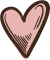 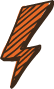 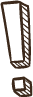 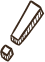 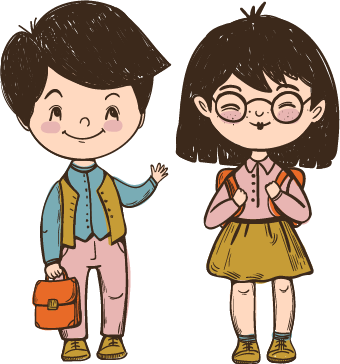 Củng cố, dặn dò
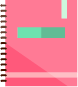 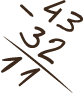 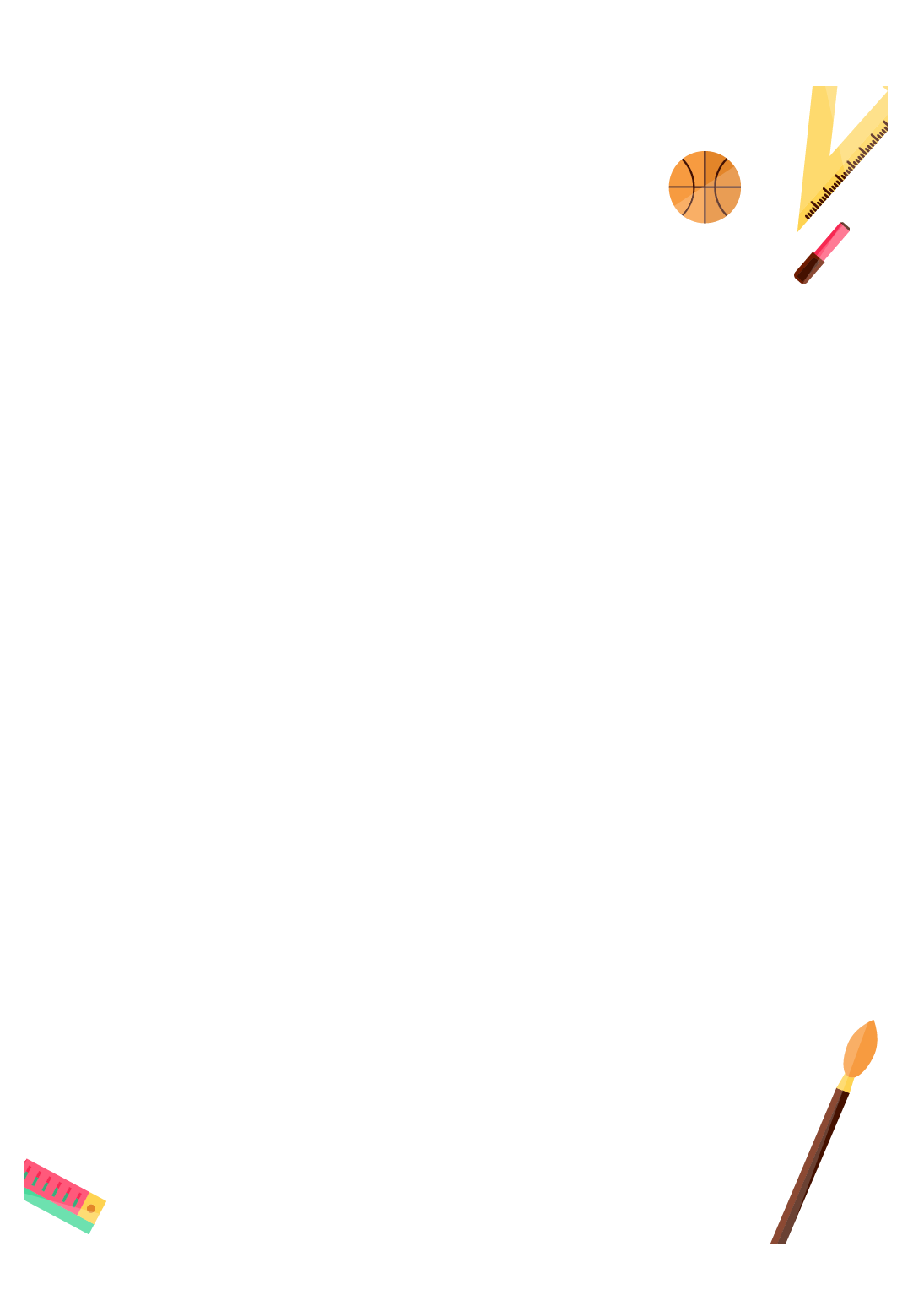 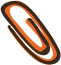 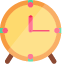